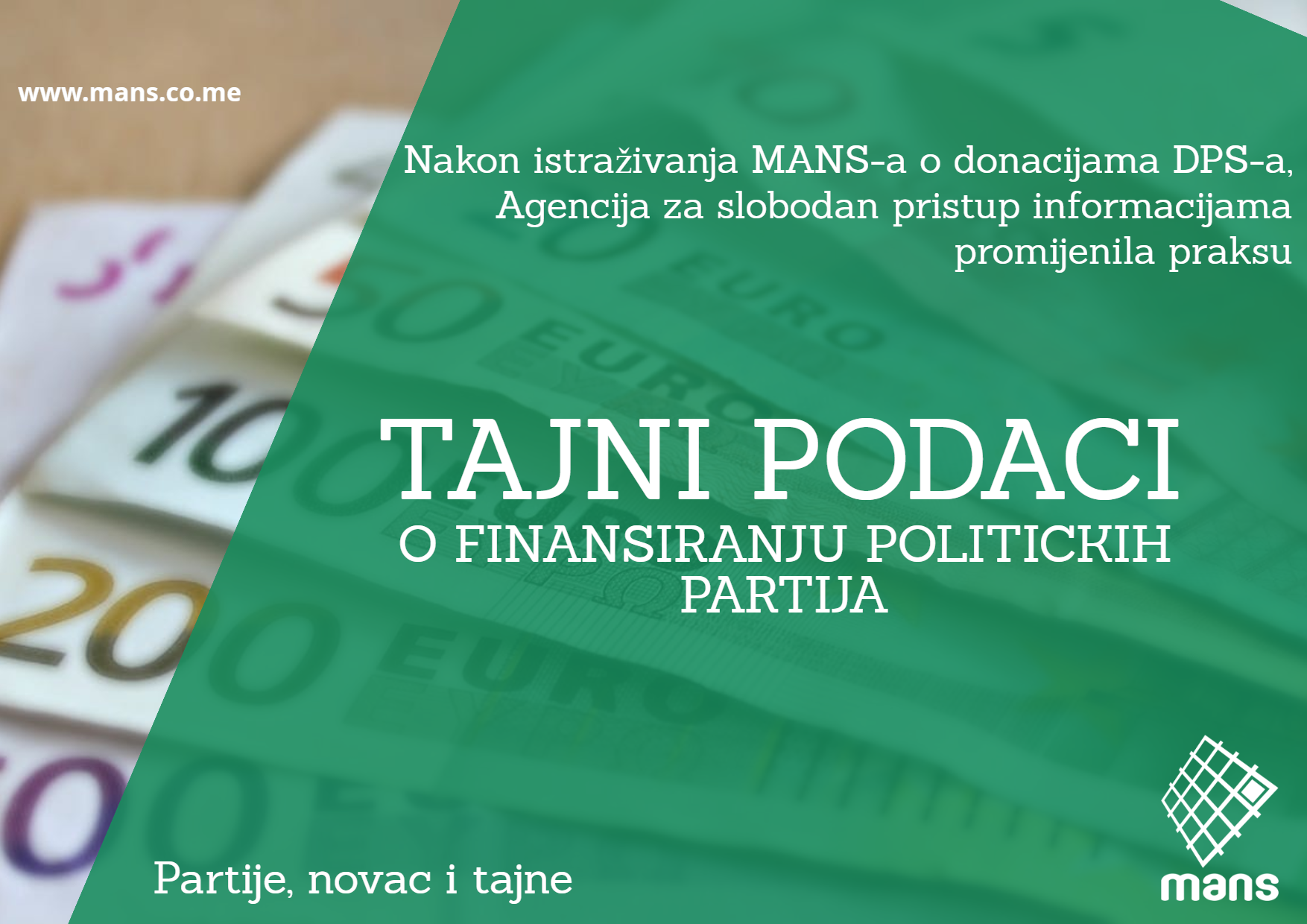 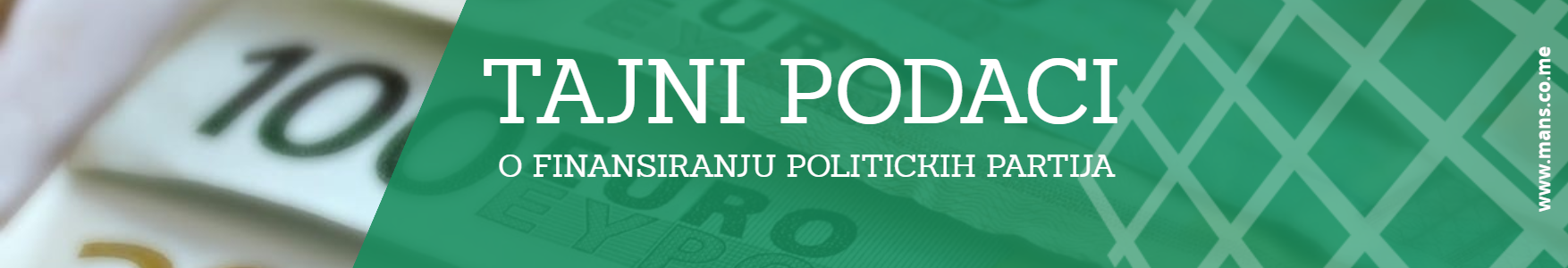 Da li partije imaju obavezu da objave podatke o svojim finansijama?
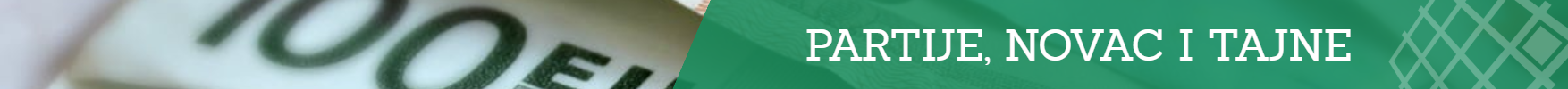 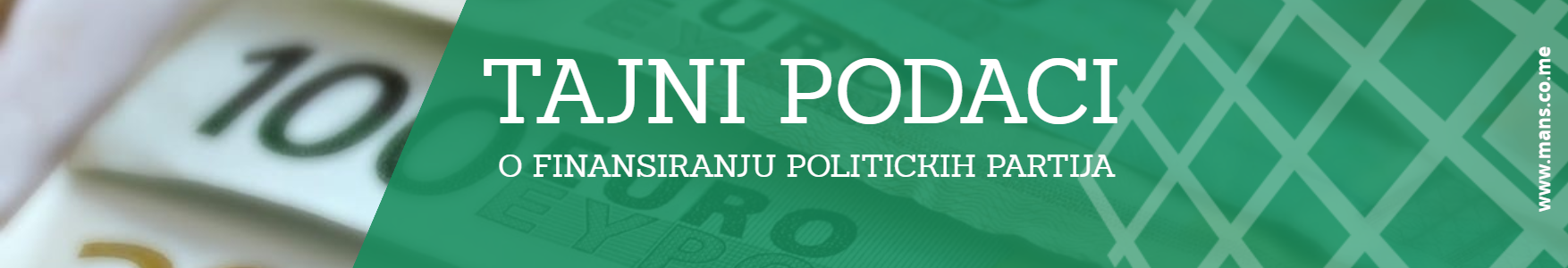 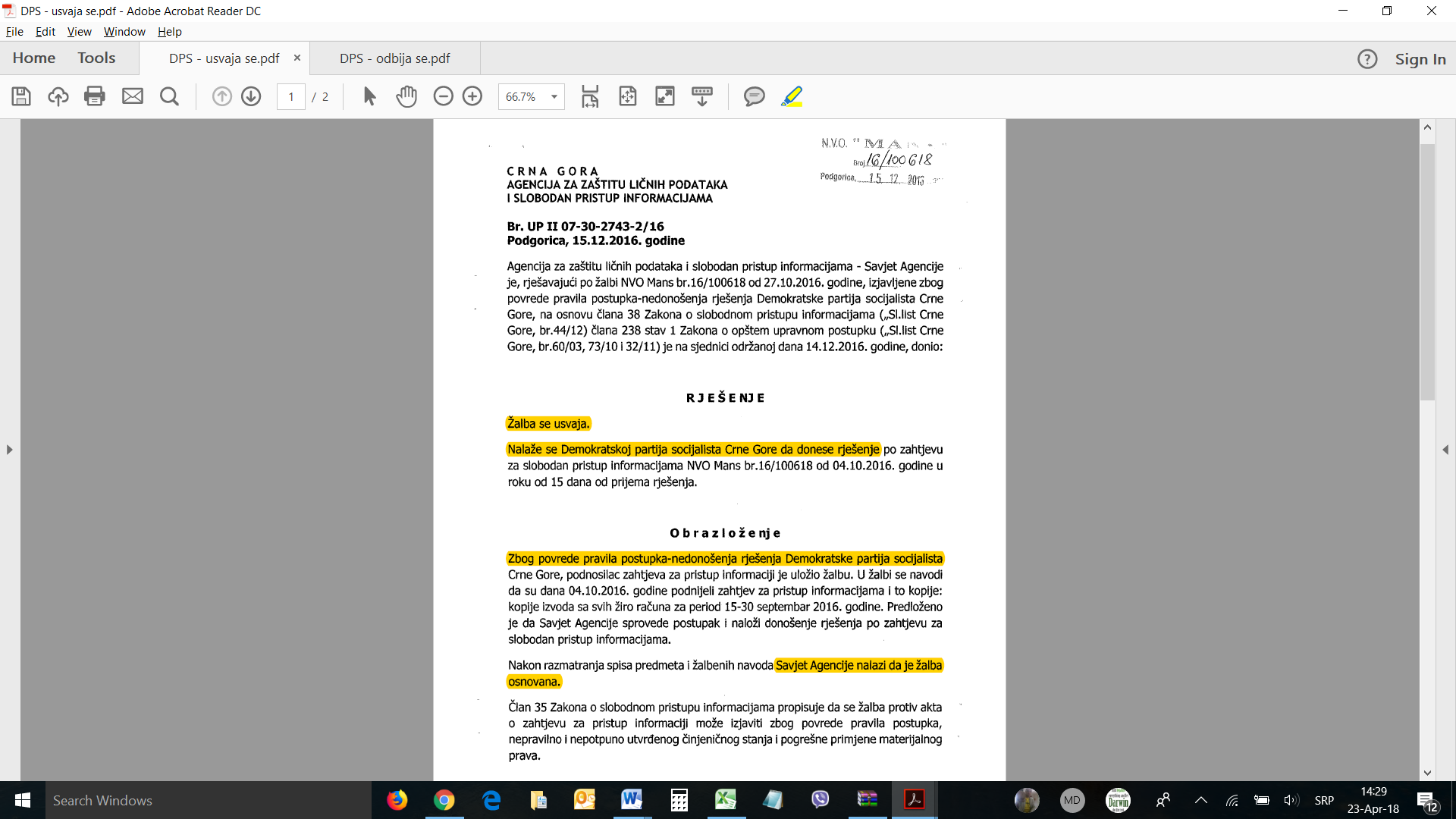 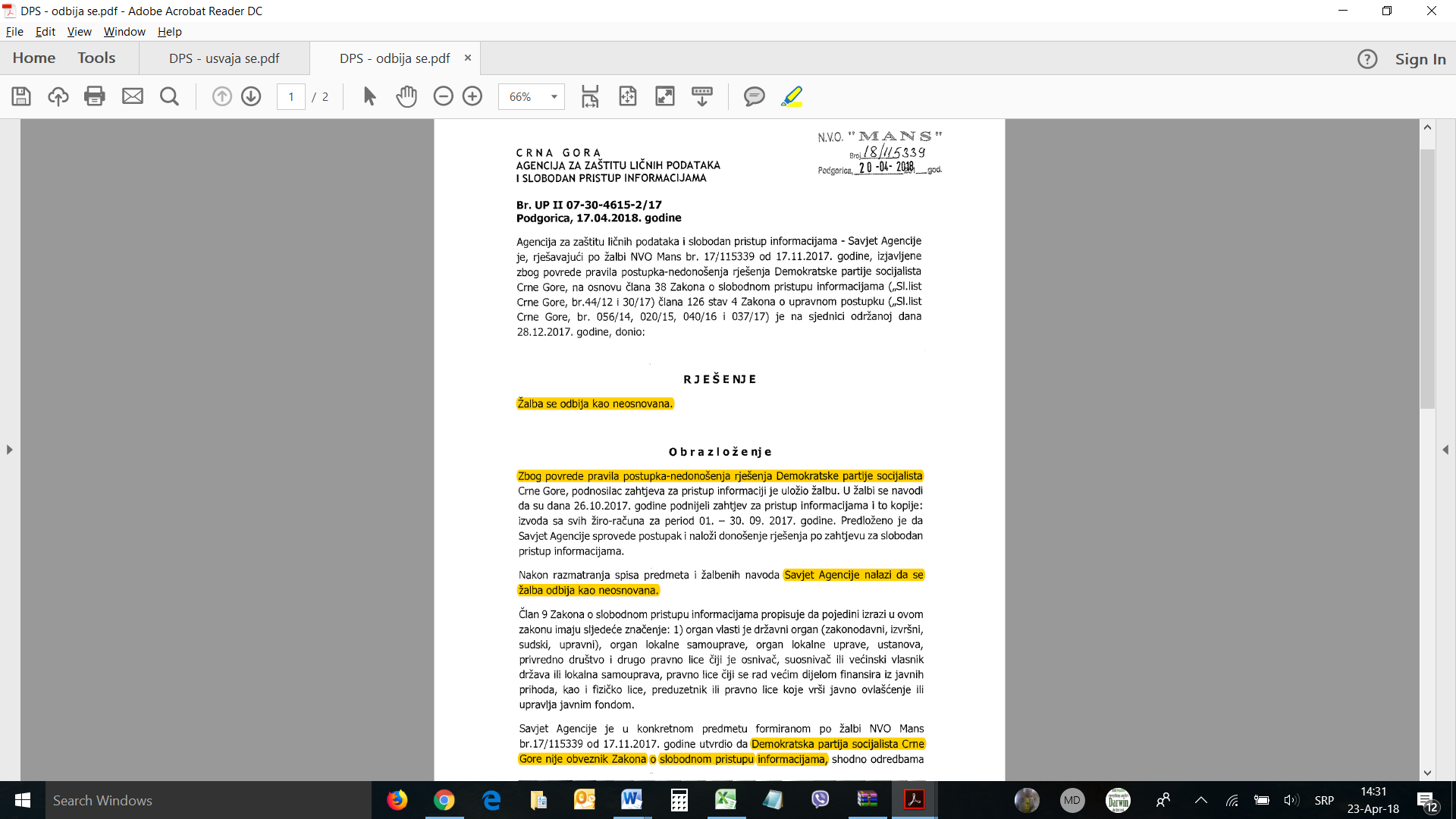 Isti Zakon, 
ista institucija, 
a različite odluke!
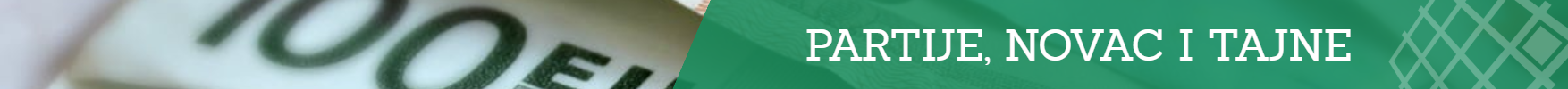 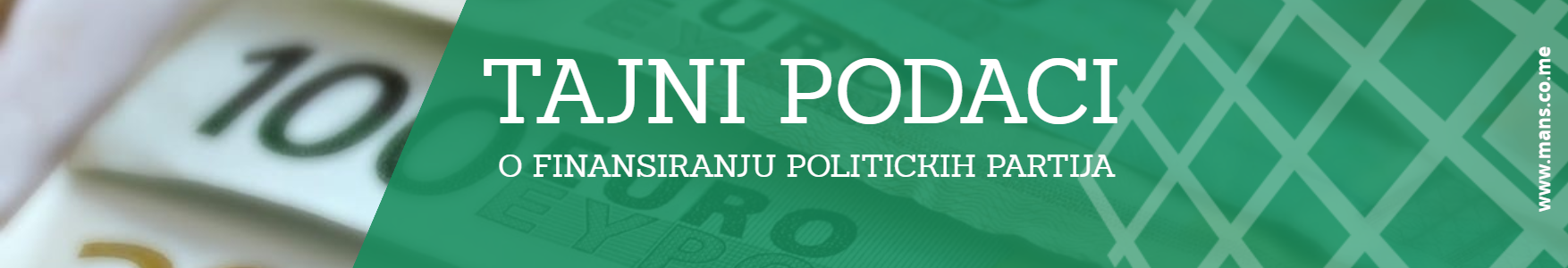 Šta kaže Zakon o slobodnom pristupu informacijama?
Sva pravna lica čiji rad se 
većim dijelom finansira iz javnih prihoda 
su obavezna da objavljuju informacije.
“Organ vlasti je državni organ (zakonodavni, izvršni, sudski, upravni), organ lokalne samouprave, organ lokalne uprave, ustanova,  privredno društvo i drugo pravno lice čiji je osnivač, suosnivač ili većinski vlasnik država ili lokalna samouprava, pravno lice čiji se rad većim dijelom finansira iz javnih prihoda, kao i fizičko lice, preduzetnik ili pravno lice  koje vrši javno ovlašćenje ili upravlja javnim fondom.” 

Član 9, stav 1 Zakona o slobodnom pristupu informacijama, 
koji je na snazi od 2013. godine
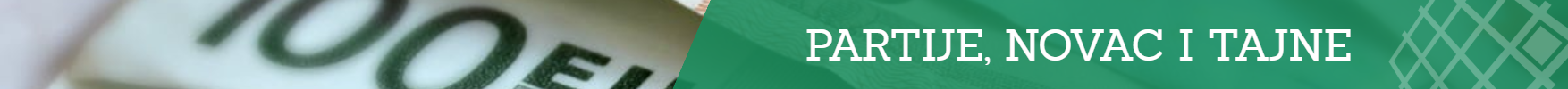 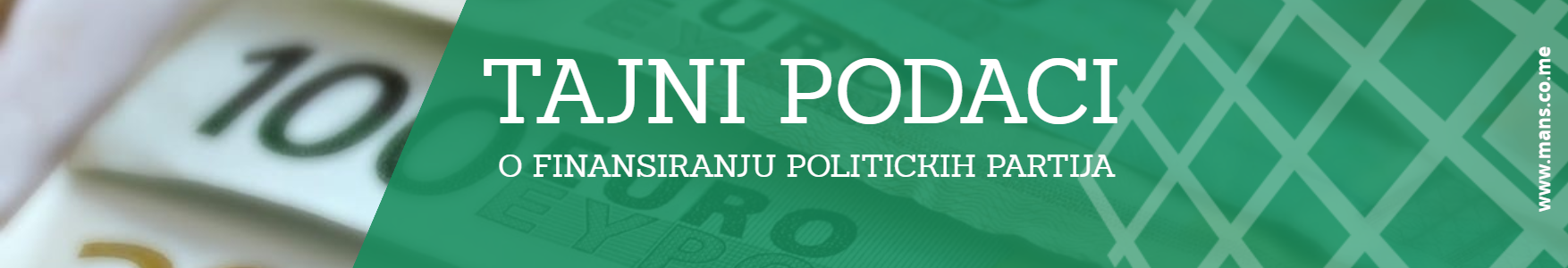 Kako se finansiraju političke partije?
Najmanje polovina budžeta parlamentarnih partija mora doći od države!
Ukupan iznos donacija koje prikupe parlamentarne partije ne smije biti veći od sredstava koja dobijaju iz budžeta 

Član 12 Zakona o finansiranju političkih subjekata i izbornih kampanja
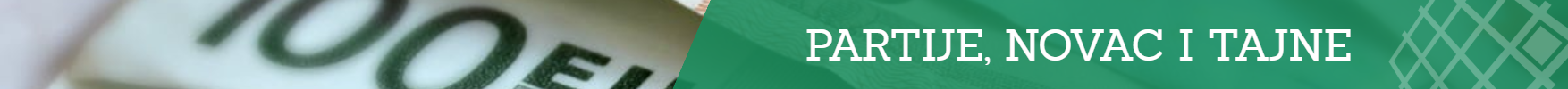 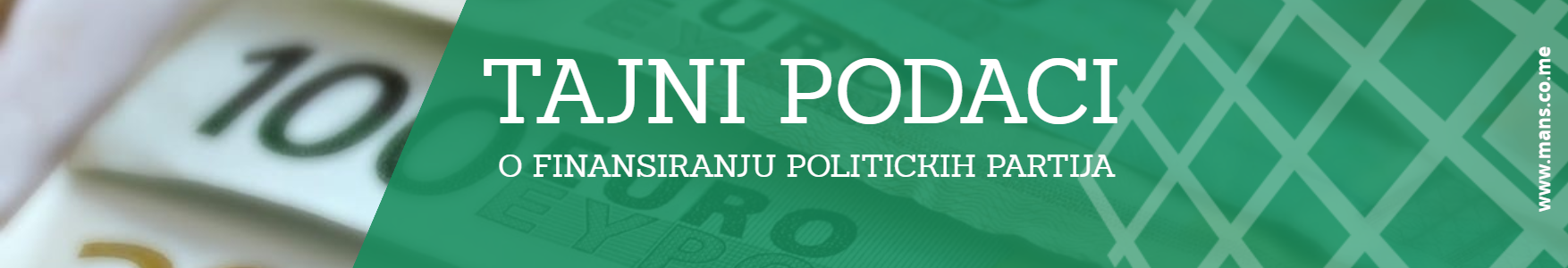 Koliko su partije dobile iz budžeta u 2016. i 2017. godini?
88% 
ukupnih prihoda političkih partija ili
14,3 miliona €
iz državnog 
i lokalnih budžeta
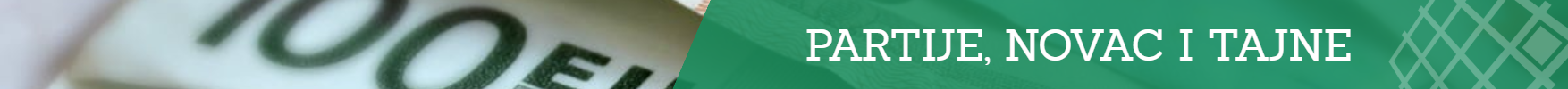 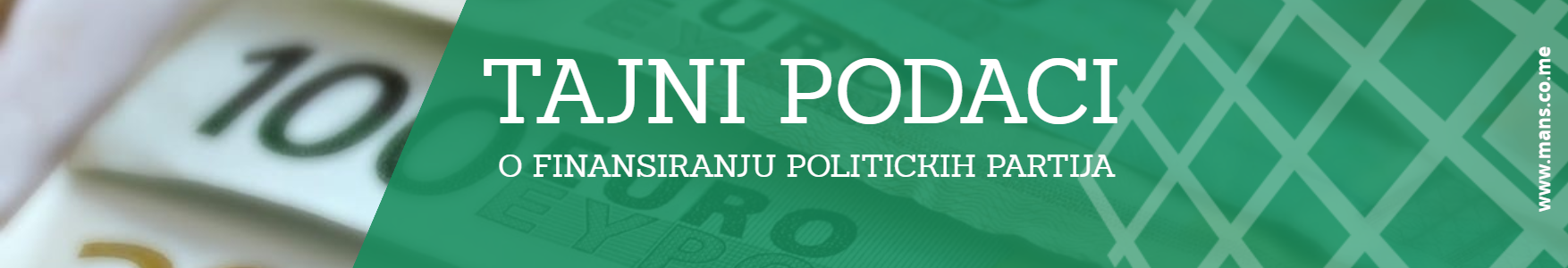 Preko godinu dana
Agencija nije donijela 
ni jednu odluku 
u vezi zahtjeva političkim partijama, iako za odlučivanje ima
rok od 15 dana!

Nakon promjene prakse, 
za manje od nedelju dana donijela je 
preko 90 odluka!!!
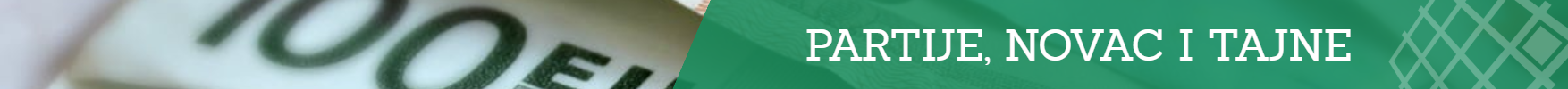 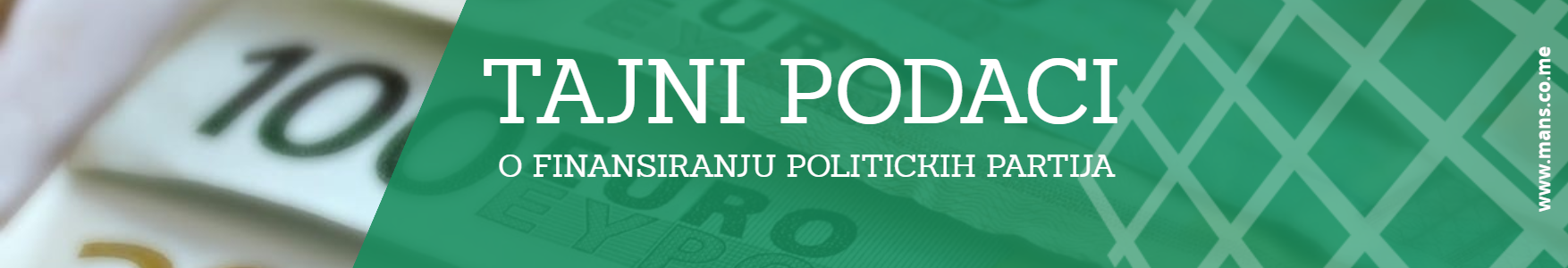 Kada je promijenjena praksa Agencije?
2 dana nakon otvaranja istrage 
	          Specijalnog tužilaštva o donacijama DPS-a

1 dan   nakon održavanja Predsjedničkih izbora

1 dan   prije objavljivanja Izvještaja Evropske Komisije
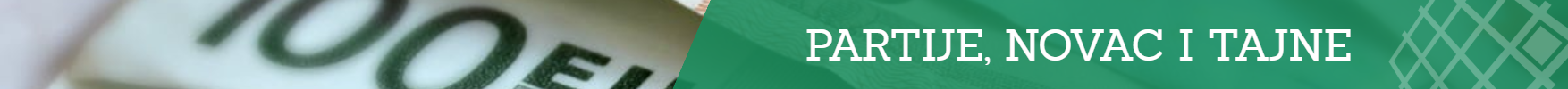